1st Class
20 April 2020
Welcome back after Easter
Ms Kirrane, Ms Loughnane, Ms Mason and Ms Ryan welcome you back after Easter.
We have changed how we will work.
We now have slides for Literacy (reading and writing) Numeracy (Maths) and SESE (history, geography and science).
We have also included some extra relaxing ideas for you.
Before you begin…….
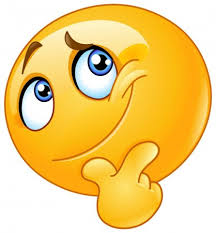 Think about….



Where will I work?
What can I use? (phone, paper, pencil, table, sofa?)
Who will help me?
What about a timetable?
Possible Timetable
Our theme this week….Telephones
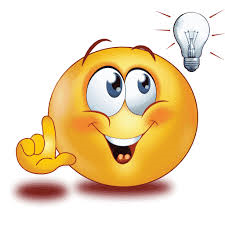 Other ideas!
Yoga for Kids
	https://www.youtube.com/user/CosmicKidsYoga

Go Noodle – some favourites!
Pop See Ko
https://www.youtube.com/watch?v=Pwn4beja1QE
Chicken Dance
https://www.youtube.com/watch?v=npp1z32idrc

Art for Kids
https://www.youtube.com/artforkidshub